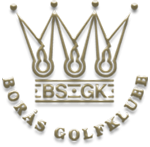 Skandia Tour Elit
54 el 72 hål slagtävling, scratch. En
Flick- och en pojk-klass. Hcp på
spelarna ligger mellan +2-6
Skandia Tour Future
Tävlingstrappa
Västergötlands Golfförbunds distrikt-tävlingar
och
Svenska Golfförbundets Skandia Tour
36 el 54 hål slagtävling, scratch. En flick- och en
pojk-klass. Hcp på spelarna ligger mellan 2-15. Spelar
om uppflyttnings-platser till Skandia Tour Elite.
Skandia Tour First
18 hål slaggolf, scratch. Hcp  upp till 36. En flick- och
en pojk-klass. Röd resp gul tee. Spelar om uppflyttnings-
platser till Skandia Tour Future.
VGF Rookie Tour
VGF Rookie Tour. 18 hål slaggolf. Hcp 10-30.
En flick- och en pojk-klass. Röd resp gul tee
VGF Mini Tour
9 hål poängboggey. A-klass hcp 20-36,
B-klass hcp 37-54. Mixade klasser,
alla spelare från röd tee
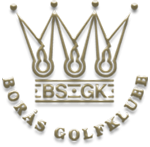 Tävlingarna spelas som 6 st fristående omgångar

Västergötlands golfförbund arrangerar en Mini Tour, en Rookie Tour och en Skandia Tour First i varje omgång. Dessa tre tävlingar spelas på samma spelplats.

Skandia Tour  Future spelas på sju olika spelplatser vid varje omgång. Uttagning sker genom ranking och uppflyttning av spelare på nivån under från föregående omgång

Skandia Tour Elite spelas på en spelplats vid varje omgång. Uttagning sker genom ranking och uppflyttning av spelare på nivån under från föregående omgång

VGF arrangerar Mini Tour, Rookie Tour och Skandia Tour First på följande spelplatser 2017
Mariestads GK 14/5
Vara-Bjertorp GK 11/6
Ulricehamns GK 2/7
Falköpings GK 30/7
Ekarnas GK 19/8
Marks GK 10/9

Anmälan sker via Min Golf. För att spela på Skandia Tour krävs att en tour-avgift på 350 kr är betald.